Question 6
Preeti Ramaswamy
I am not an examiner, just a passionate paediatric emergency physician!
You are the consultant in charge of a tertiary Emergency department. A local community hospital (1 hour away) calls you for advice on the care of a 12 day old male infant with a fever.  His vital signs are:
                        HR                  185                 bpm
                        Temp              39                   o C
                        O2 Sat           98%                RA
capillary refill 3 seconds
 
a)  State three (3) priorities of his care. (3 marks)

ANTIBIOTICS:  cefotaxime 50mg/kg + BenzylPenicllin 50mg/kg (must mention antibiotics to pass this section)
Fluid resuscitation: 10-20mls kg 0.9% Nacl
Transfer to higher care facility
b) List five (5) important investigations you would consider for this patient. (5 marks)
BSL
Blood culture
Venous blood gas 
Urine microscopy and culture
CSF microscopy and culture
(WCC, CRP, Electrolytes)
I didn’t think this section was a particularly good question!  I wish I had said in order of clinical importance  or justify your investigation
c) The local team caring for the child are unable to gain IV access. What is your advise to them? (2 marks)
IO access
IM antibiotics
NG fluids
IV access is now gained.  The child appears mottled and has a BSL of 2.2
d) State two (2) specific immediate management priorities. (2 marks)
10% dextrose 2-5mls/kg intravenously
Fluid bolus: 10-20mls/kg 0.9% Nacl
This is how you did
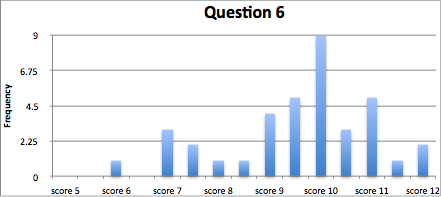